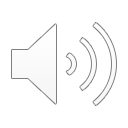 KĨ THUẬT 4
THÊU MÓC XÍCH (TIẾT 1+2)
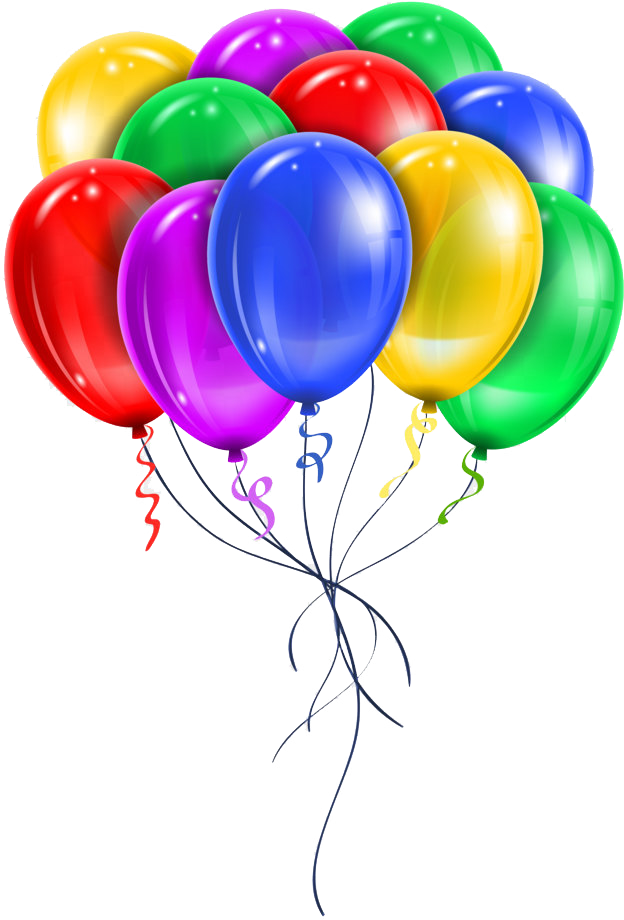 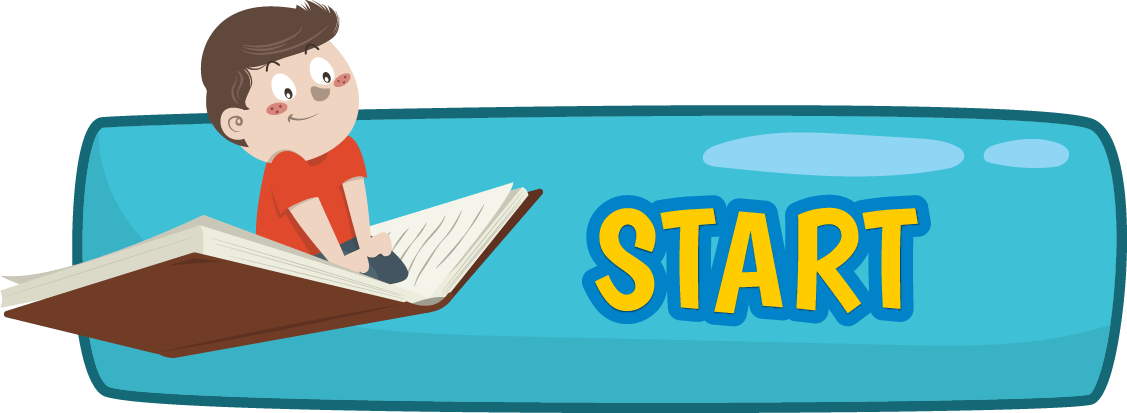 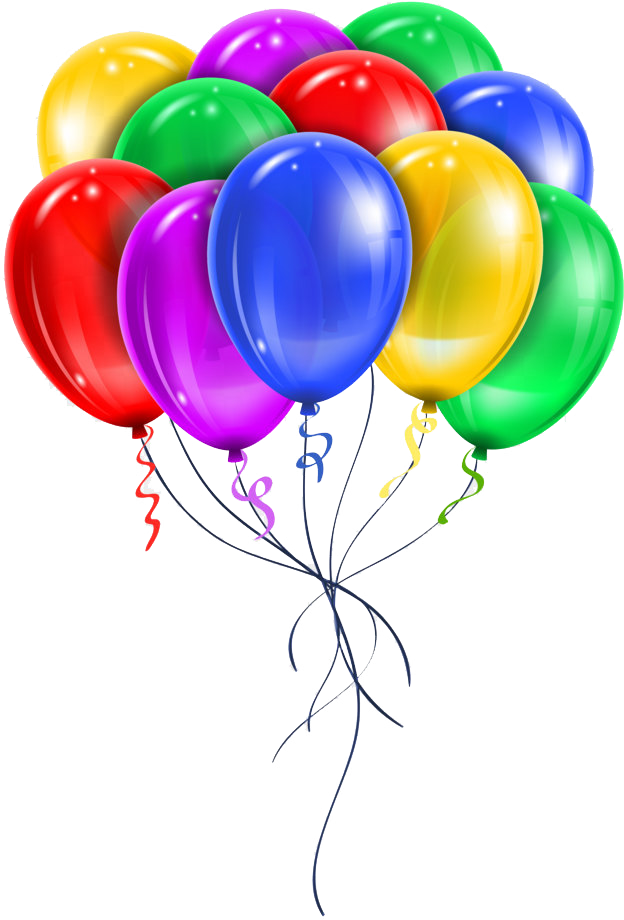 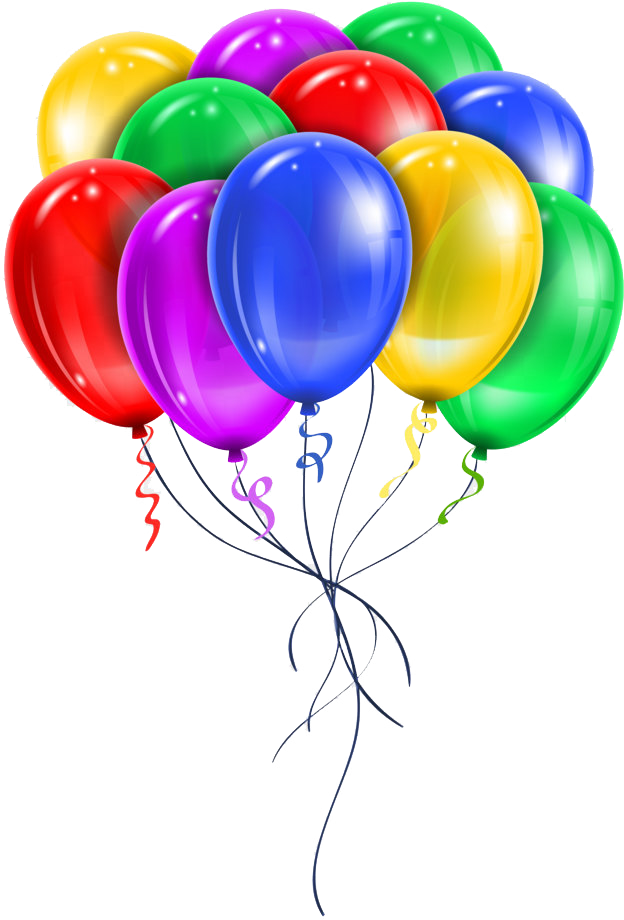 Thứ    ngày    tháng 12 năm 2022Kĩ thuật:Bài 7: Thêu móc xích (Tiết 1+2)
I. Quan sát và nhận xét mẫu.
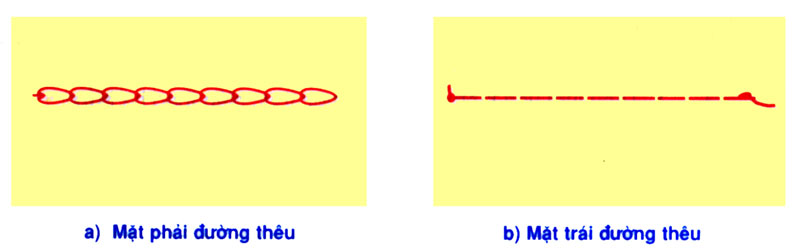 + Mặt phải đường thêu như thế nào?
+ Mặt trái đường thêu như thế nào?
I. Quan sát và nhận xét mẫu.
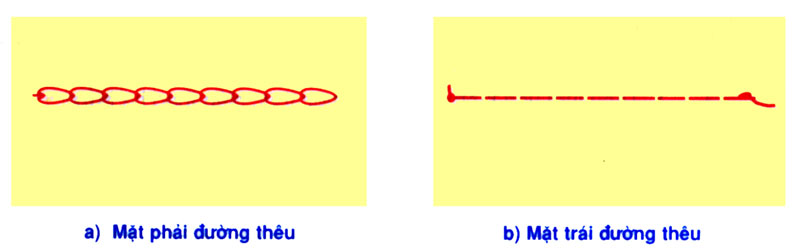 + Mặt phải của đường thêu là những vòng chỉ nhỏ nhỏ móc nối tiếp nhau giống như chuỗi mắt xích (của sợi dây chuyền).
I. Quan sát và nhận xét mẫu.
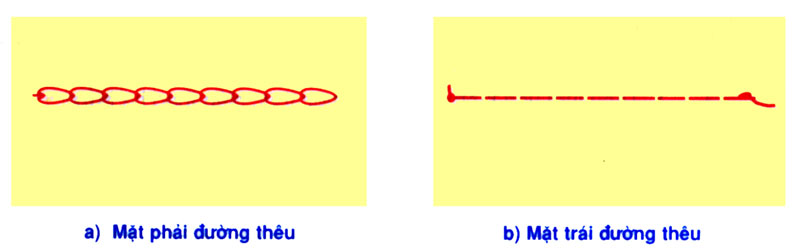 + Mặt trái đường thêu là những mũi chỉ bằng nhau, nối tiếp nhau gần giống các mũi khâu đột mau.
Thế nào là thêu móc xích ?
Thêu móc xích hay còn gọi thêu dây chuyền là cách thêu để tạo thành những vòng chỉ móc nối tiếp nhau giống như chuỗi mắt xích.
Một số mẫu thêu ứng dụng đường thêu móc xích
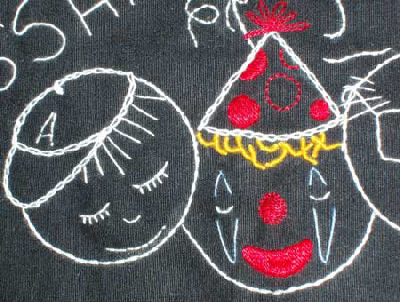 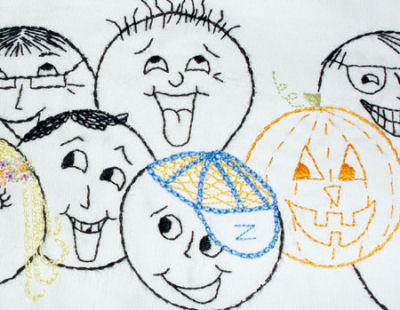 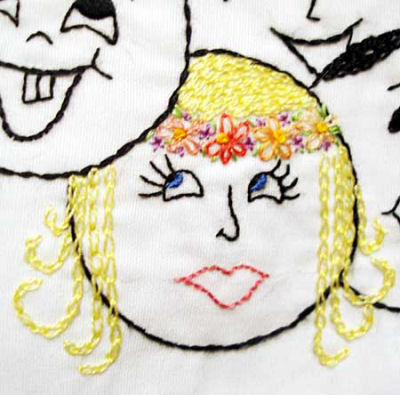 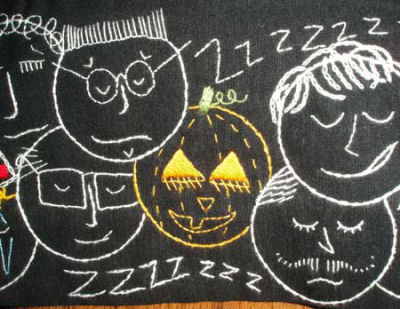 Thêu móc xích thường được kết hợp với thêu lướt vặn và 1 số kiểu thêu khác.
II. Quy trình thực hiện
1. Vạch dấu đường thêu
1
10
9
8
7
6
5
4
3
2
10
9
8
7
6
5
4
3
2
1
2. Thêu móc xích theo đường dấu
a) Bắt đầu thêu
10
9
8
7
6
5
4
3
2
1
Đọc nội dung 2 SGK, quan sát hình và trả lời các câu hỏi: Cách thêu mũi thứ nhất  như thế nào?
Cách thêu mũi thứ hai như thế nào?
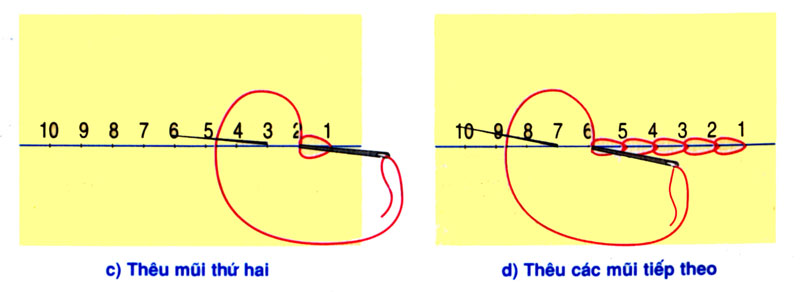 Kết thúc đường thêu như thế nào?
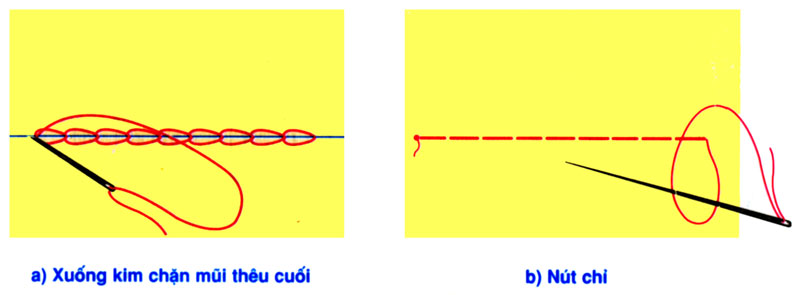 + Đưa mũi kim ra ngoài mũi thêu và xuống kim rút chỉ mặt sau để thắt chặt mũi thêu cuối
+ Nút chỉ ở mặt trái đường thêu.
LƯU Ý:
+ Theo từ phải sang trái. 
+ Mỗi mũi thêu được bắt đầu bằng cách đánh thành vòng chỉ qua đường dấu. 
+ Lên kim xuống kim đúng vào các điểm trên đường dấu. 
+ Không rút chỉ chặt quá, lỏng quá. 
+ Kết thúc đường thêu móc xích bắng cách  đưa mũi kim ra ngoài mũi thêu để xuống kim chặn vòng chỉ rút kim mặt sau của vải. . . 
+ Có thể sử dụng khung thêu để thêu cho phẳng.
III. Thực hành thêu móc xích
10
9
8
7
6
5
4
3
2
1
10
9
8
7
6
5
4
3
2
1
10
9
8
7
6
5
4
3
2
1
3
2
1
10
9
8
7
6
5
4
10
9
8
7
6
5
4
3
2
1
10
9
8
7
6
5
4
3
2
1
10
9
8
7
6
5
4
3
2
1
10
9
8
7
6
5
4
3
2
1
10
9
8
7
6
5
4
3
2
1
10
9
8
7
6
5
4
3
2
1
10
9
8
7
6
5
4
3
2
1
10
9
8
7
6
5
4
3
2
1
10
9
8
7
6
5
4
3
2
1
10
9
8
7
6
5
4
3
2
1
10
9
8
7
6
5
4
3
2
1
10
9
8
7
6
5
4
3
2
1
10
9
8
7
6
5
4
3
2
1
10
9
8
7
6
5
4
3
2
1
10
9
8
7
6
5
4
3
2
1
10
9
8
7
6
5
4
3
2
1
3
2
1
10
9
8
7
6
5
4
10
9
8
7
6
5
4
3
2
1
10
9
8
7
6
5
4
3
2
1
10
9
8
7
6
5
4
3
2
1
10
9
8
7
6
5
4
3
2
1
10
9
8
7
6
5
4
3
2
1
10
9
8
7
6
5
4
3
2
1
10
9
8
7
6
5
4
3
2
1
10
9
8
7
6
5
4
3
2
1
10
9
8
7
6
5
4
3
2
1
10
9
8
7
6
5
4
3
2
1
10
9
8
7
6
5
4
3
2
1
10
9
8
7
6
5
4
3
2
1
10
9
8
7
6
5
4
3
2
1
10
9
8
7
6
5
4
3
2
1
10
9
8
7
6
5
4
3
2
1
10
9
8
7
6
5
4
3
2
1
10
9
8
7
6
5
4
3
2
1
10
9
8
7
6
5
4
3
2
1
10
9
8
7
6
5
4
3
2
1
10
9
8
7
6
5
4
3
2
1
10
9
8
7
6
5
4
3
2
1
10
9
8
7
6
5
4
3
2
1
10
9
8
7
6
5
4
3
2
1
10
9
8
7
6
5
4
3
2
1
10
9
8
7
6
5
4
3
2
1
10
9
8
7
6
5
4
3
2
1
10
9
8
7
6
5
4
3
2
1
10
9
8
7
6
5
4
3
2
1
10
9
8
7
6
5
4
3
2
1
10
9
8
7
6
5
4
3
2
1
10
9
8
7
6
5
4
3
2
1
10
9
8
7
6
5
4
3
2
1
10
9
8
7
6
5
4
3
2
1
10
9
8
7
6
5
4
3
2
1
10
9
8
7
6
5
4
3
2
1
10
9
8
7
6
5
4
3
2
1
10
9
8
7
6
5
4
3
2
1
10
9
8
7
6
5
4
3
2
1
10
9
8
7
6
5
4
3
2
1
10
9
8
7
6
5
4
3
2
1
10
9
8
7
6
5
4
3
2
1
10
9
8
7
6
5
4
3
2
1
10
9
8
7
6
5
4
3
2
1
10
9
8
7
6
5
4
3
2
1
10
9
8
7
6
5
4
3
2
1
10
9
8
7
6
5
4
3
2
1
10
9
8
7
6
5
4
3
2
1
10
9
8
7
6
5
4
3
2
1
10
9
8
7
6
5
4
3
2
1
10
9
8
7
6
5
4
3
2
1
10
9
8
7
6
5
4
3
2
1
10
9
8
7
6
5
4
3
2
1
10
9
8
7
6
5
4
3
2
1
10
9
8
7
6
5
4
3
2
1
10
9
8
7
6
5
4
3
2
1
10
9
8
7
6
5
4
3
2
1
10
9
8
7
6
5
4
3
2
1
10
9
8
7
6
5
4
3
2
1
10
9
8
7
6
5
4
3
2
1
10
9
8
7
6
5
4
3
2
1
10
9
8
7
6
5
4
3
2
1
10
9
8
7
6
5
4
3
2
1
10
9
8
7
6
5
4
3
2
1
10
9
8
7
6
5
4
3
2
1
10
9
8
7
6
5
4
3
2
1
10
9
8
7
6
5
4
3
2
1
10
9
8
7
6
5
4
3
2
1
10
9
8
7
6
5
4
3
2
1
10
9
8
7
6
5
4
3
2
1
10
9
8
7
6
5
4
3
2
1
10
9
8
7
6
5
4
3
2
1
10
9
8
7
6
5
4
3
2
1
10
9
8
7
6
5
4
3
2
1
10
9
8
7
6
5
4
3
2
1
10
9
8
7
6
5
4
3
2
1
10
9
8
7
6
5
4
3
2
1
10
8
7
6
5
4
3
2
1
9
10
9
8
7
6
5
4
3
2
1
10
9
8
7
6
5
4
3
2
1
10
9
8
7
6
5
4
3
2
1
10
9
8
7
6
5
4
3
2
1
10
9
8
7
6
5
4
3
2
1
10
9
8
7
6
5
4
3
2
1
10
9
8
7
6
5
4
3
2
1
10
9
8
7
6
5
4
3
2
1
10
9
8
7
6
5
4
3
2
1
10
9
8
7
6
5
4
3
2
1
10
8
7
6
5
4
3
2
1
9
10
9
8
7
6
5
4
3
2
1
10
9
8
7
6
5
4
3
2
1
10
9
8
7
6
5
4
3
2
1
10
9
8
7
6
5
4
3
2
1
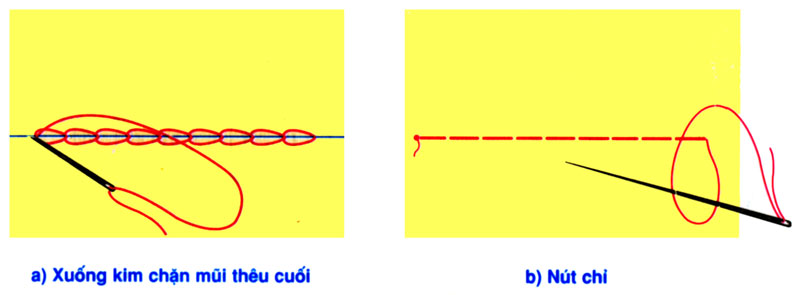 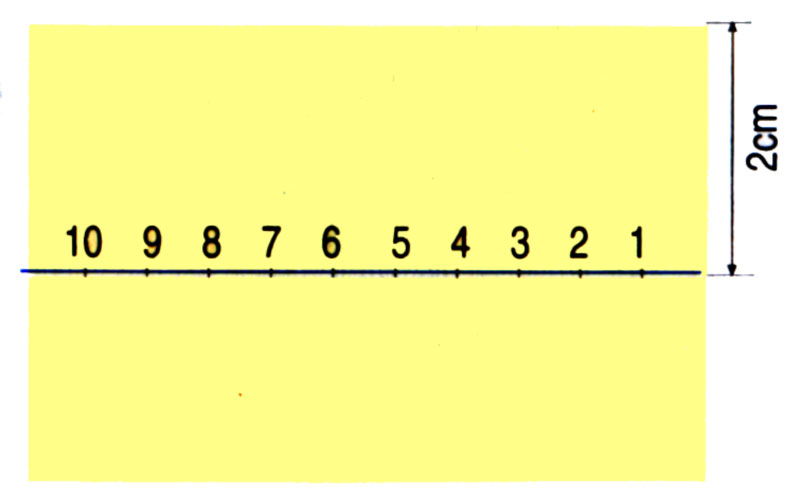 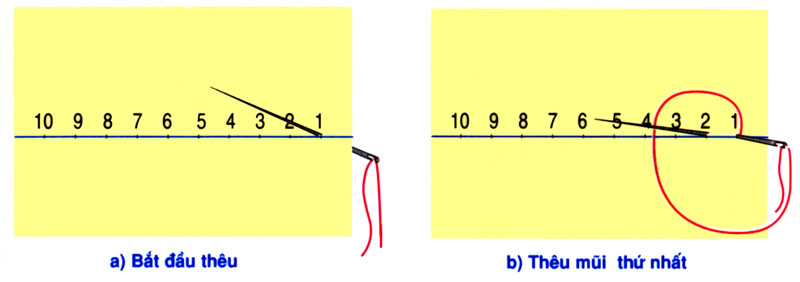 Bước 2
Bước 1:Vạch dấu
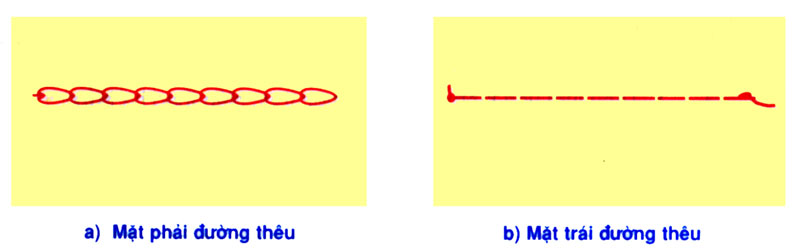 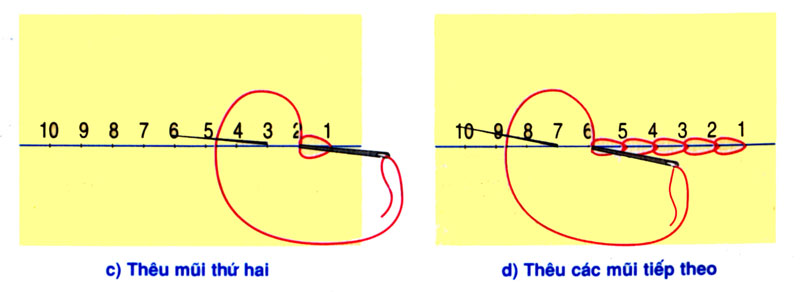 Hoàn thành sản phẩm
Bước 3
QUY TRÌNH THÊU MÓC XÍCH
GHI NHỚ
1.Thêu móc xích là cách thêu để tạo thành những vòng chỉ móc nối tiếp nhau như chuỗi mắc xích.
2.Thêu móc xích được thực hiện theo chiều từ phải sang trái. Khi thêu, phải tạo đường chỉ qua đường dấu. Vị trí xuống kim của mũi thêu sau nằm phía trong mũi thêu trước liền kề.
3. Khi kết thúc đường thêu phải xuống kim ở ngoài mũi thêu để chặn mũi thêu cuối.
Thực hành thêu trên vải ở nhà
Dặn dò
Thực hành thêu móc xích tại nhà.